SEMAINE DES LANGUES 
du 16 au 20 mai 2022
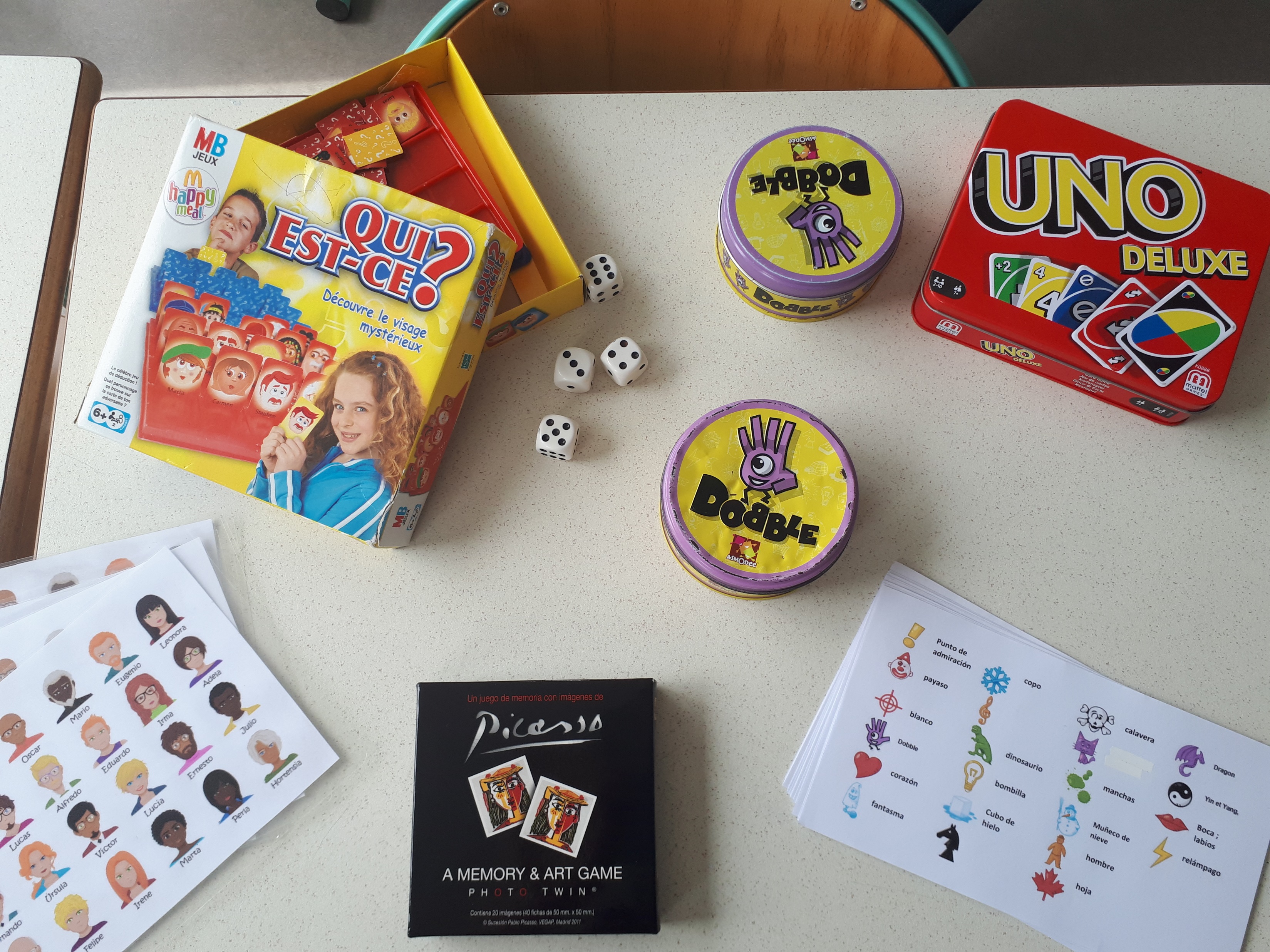 Ateliers
Jouons en espagnol
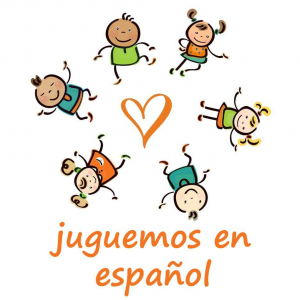 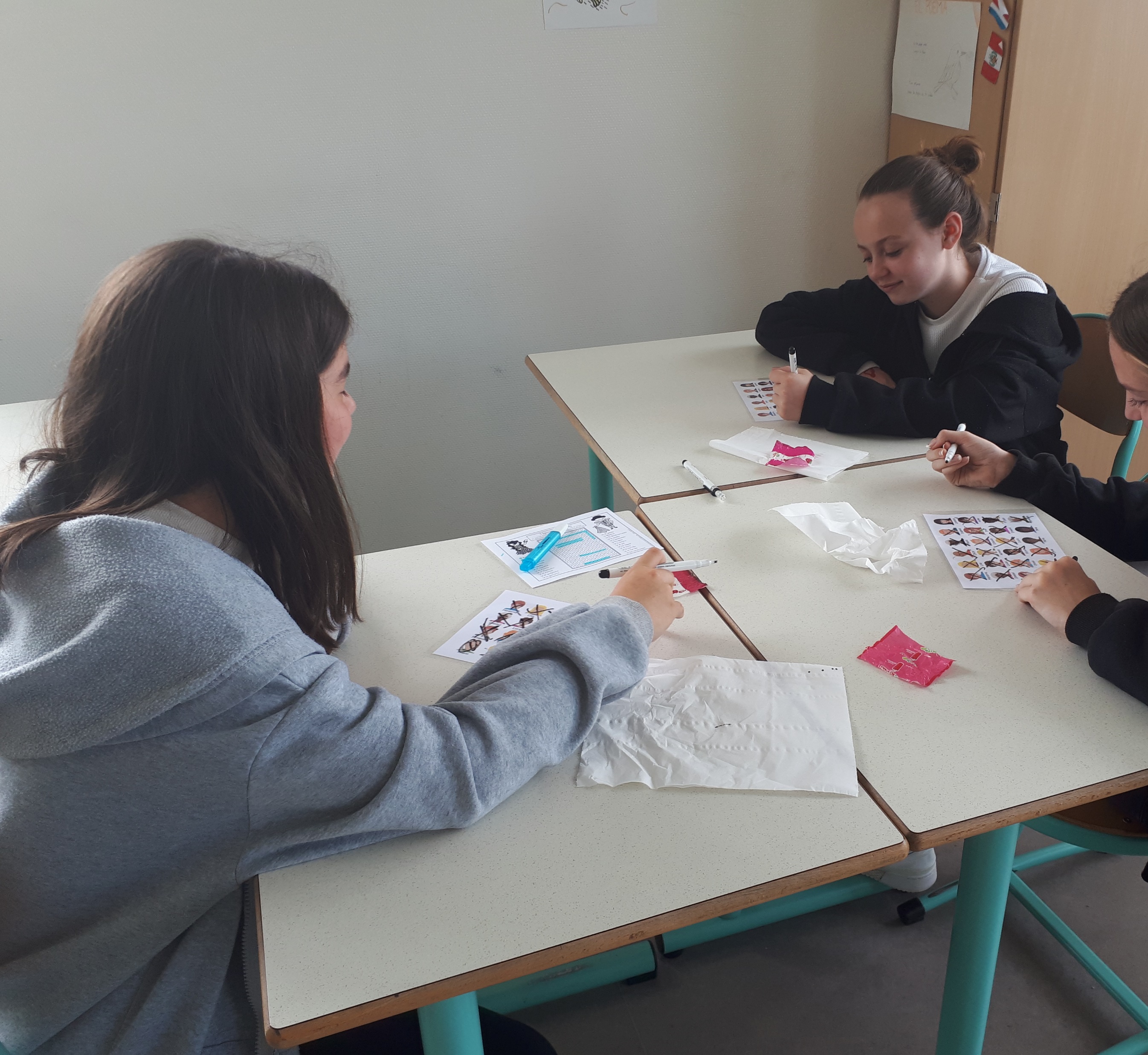 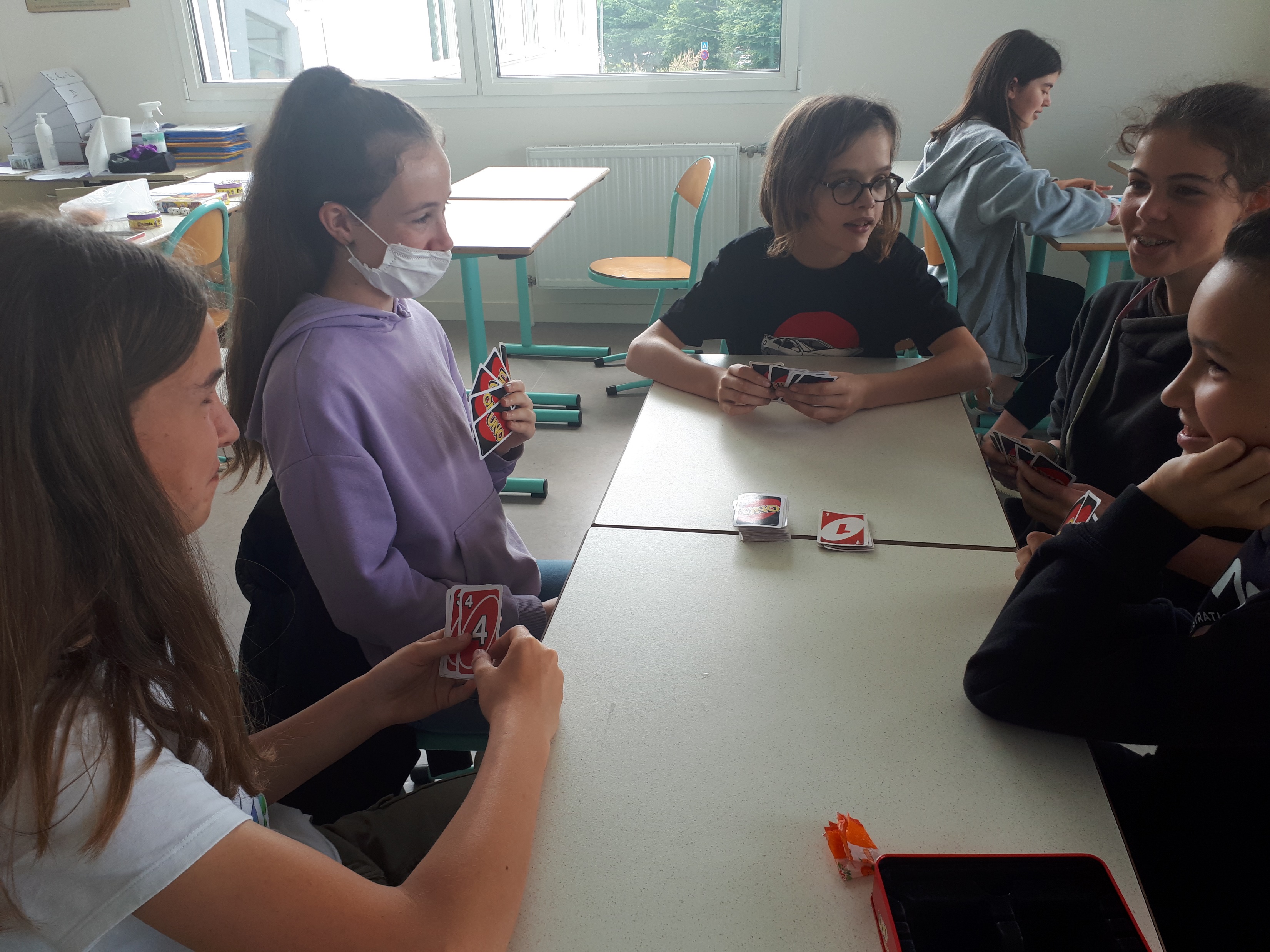 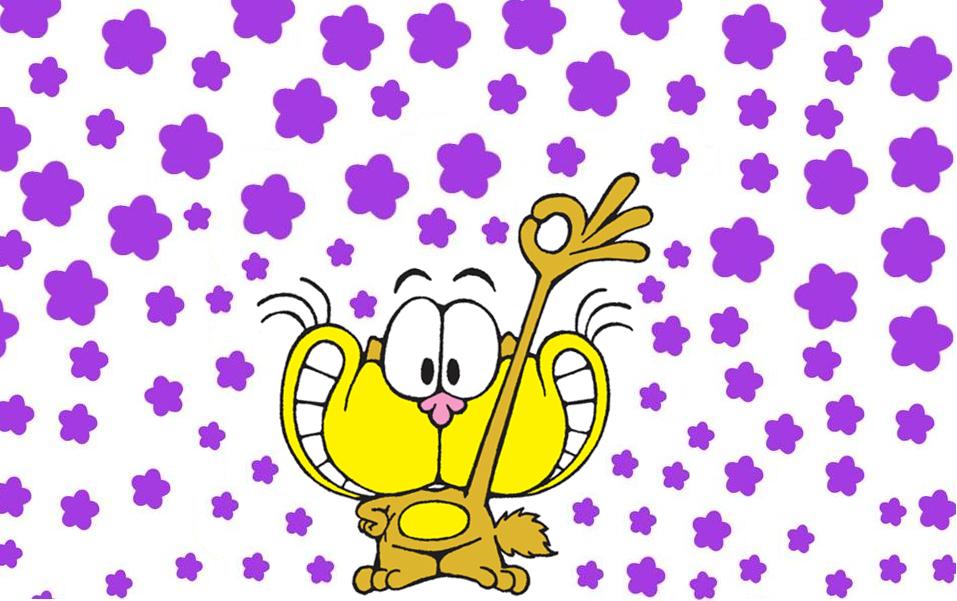 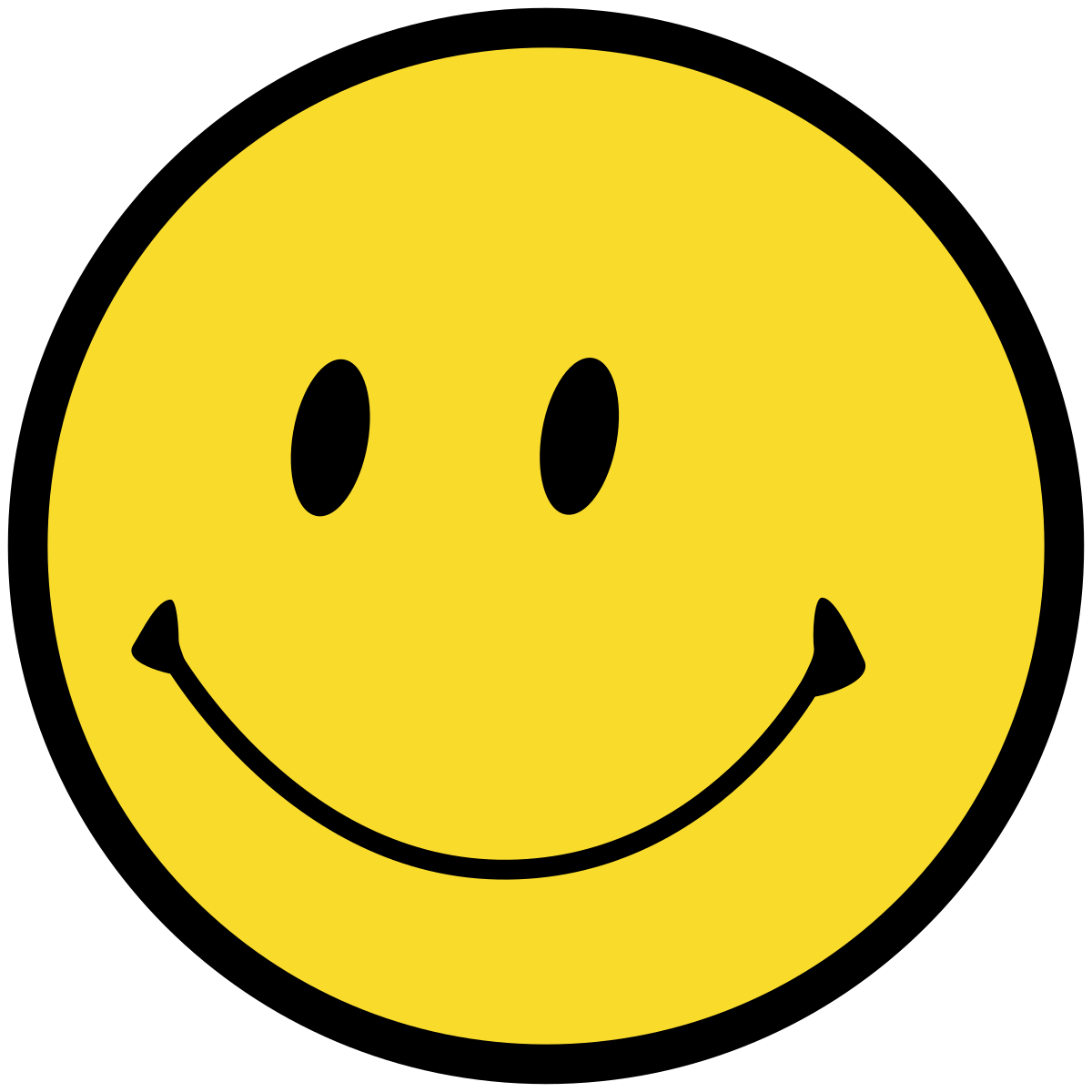 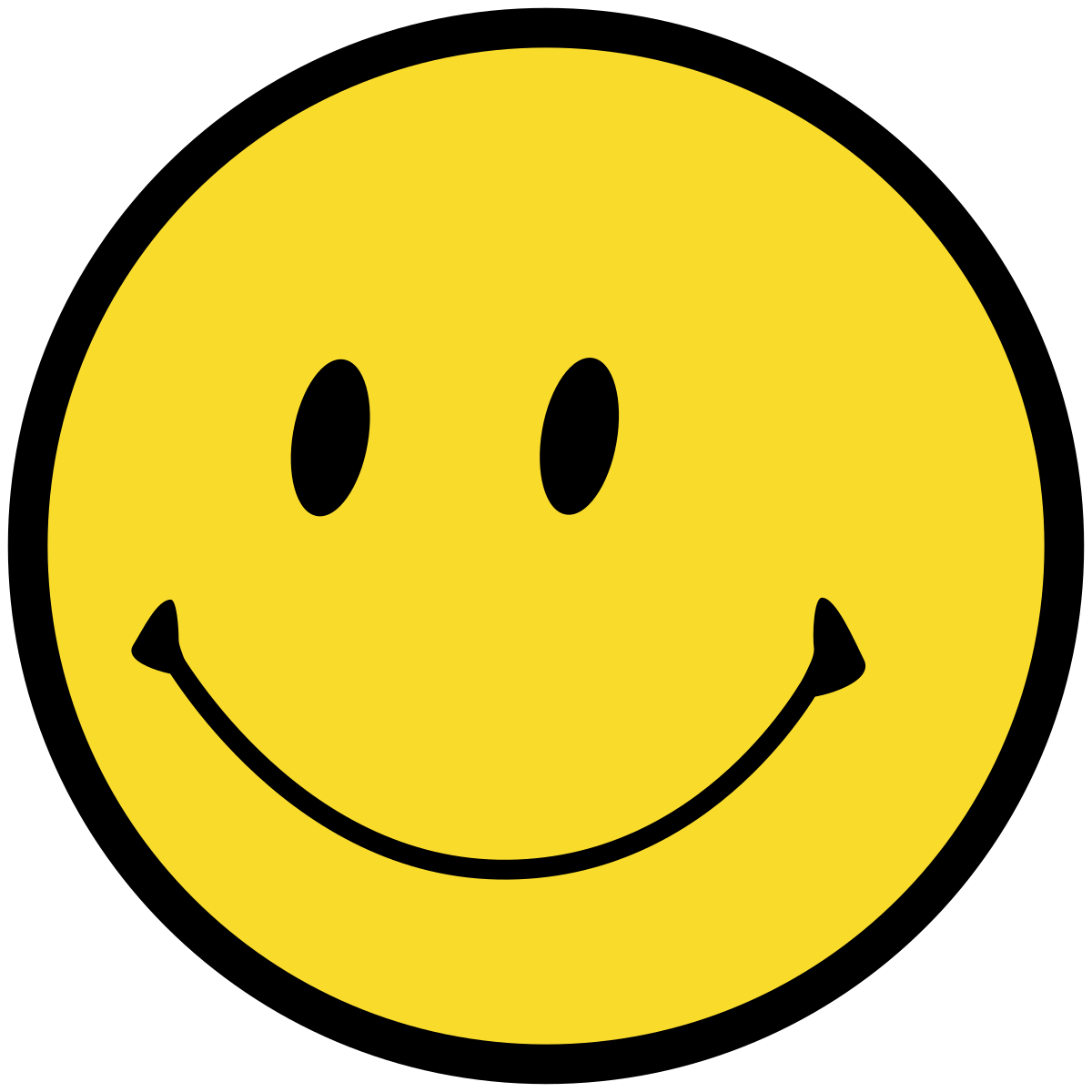 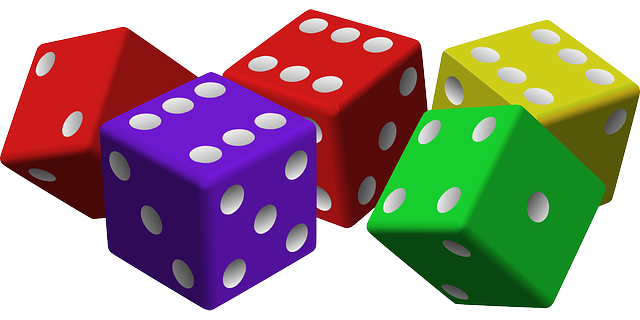